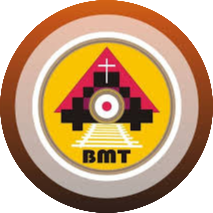 THỨ TƯ TUẦN XI THƯỜNG NIÊN C
Ca nhập lễ
Lạy Chúa, xin nghe tiếng tôi kêu cầu. Lạy Chúa là Đấng cứu độ tôi, Chúa là Đấng phù trợ tôi, xin đừng bỏ rơi và đừng hắt hủi tôi.
Bài Đọc 1: 2 Cr 9, 6-11
“Thiên Chúa yêu thương kẻ cho cách vui lòng”.
Trích thư thứ hai của Thánh Phaolô Tông đồ gửi tín hữu Côrintô.
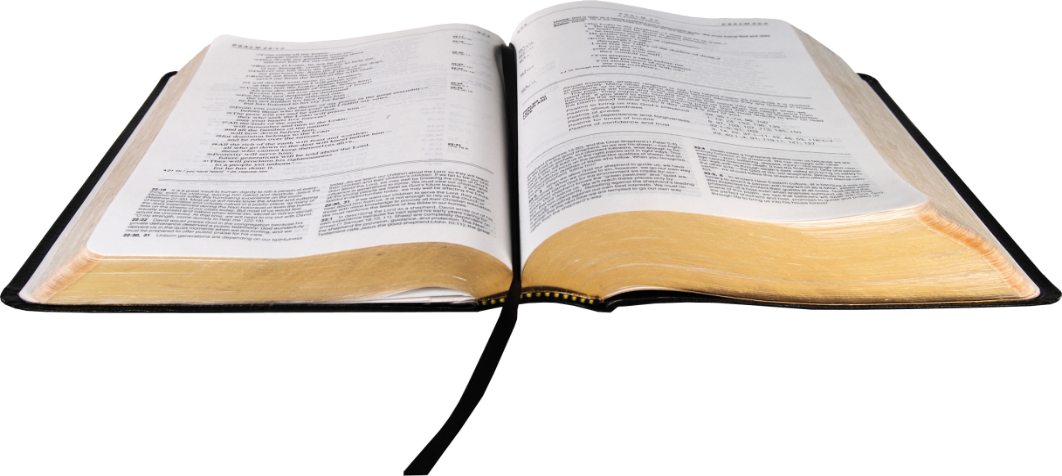 Tv 111, 1-2. 3-4. 9Ðáp:  Phúc đức thay người tôn sợ Chúa
Đáp Ca:
Alleluia, alleluia! Ước chi hôm nay các bạn nghe tiếng Chúa, và đừng cứng lòng. – Alleluia.
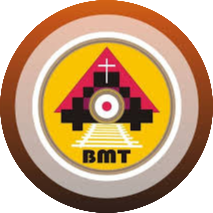 Phúc Âm: Mt 6, 1-6. 16-18
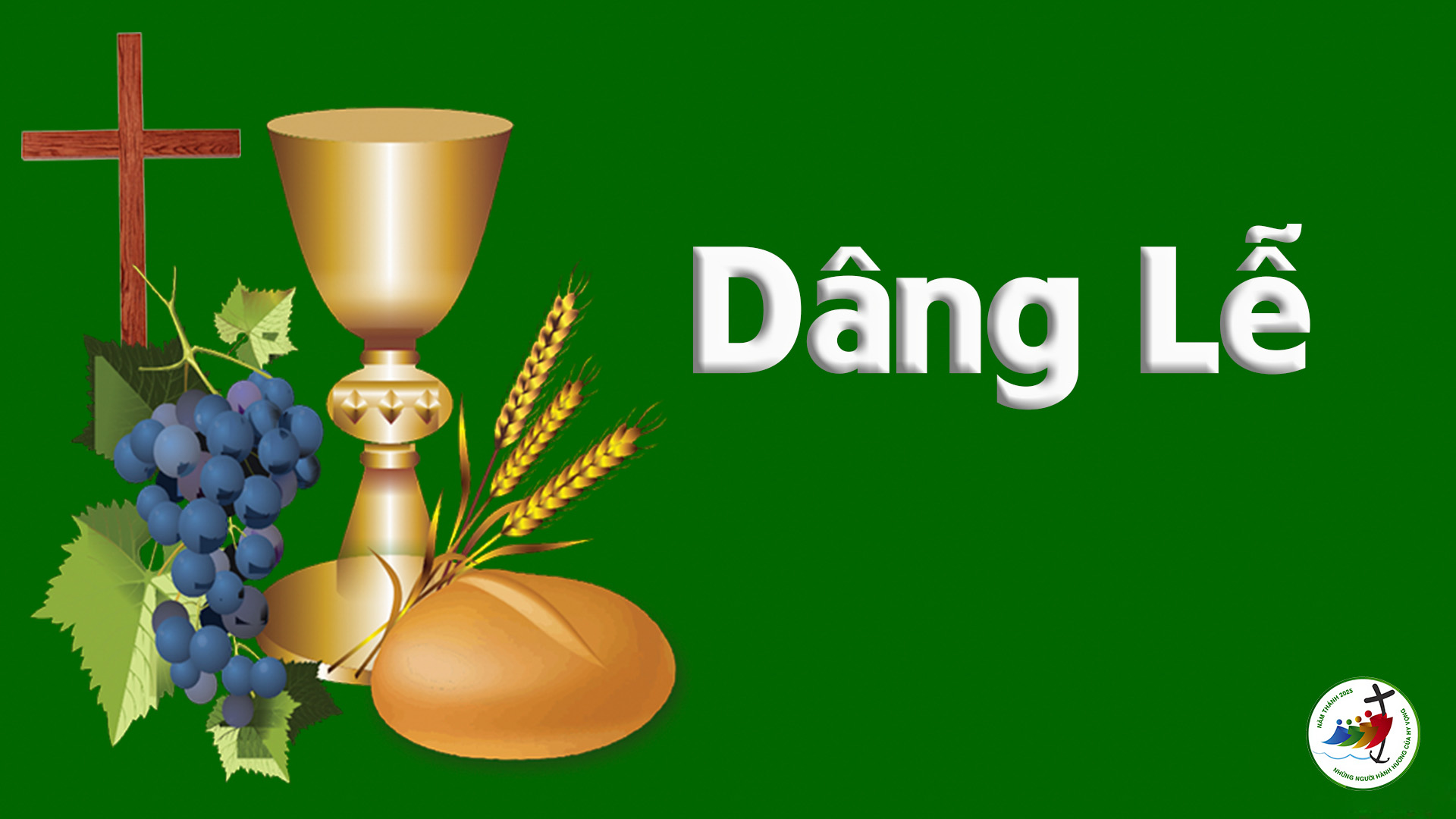 Ca hiệp lễ
Có một điều tôi xin Chúa, một điều tôi kiếm tìm, đó là tôi được cư ngụ trong nhà Chúa suốt đời tôi.
Ca Kết Lễ
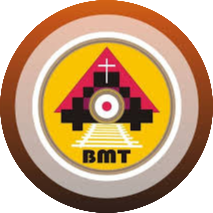 THỨ TƯ TUẦN XI THƯỜNG NIÊN C